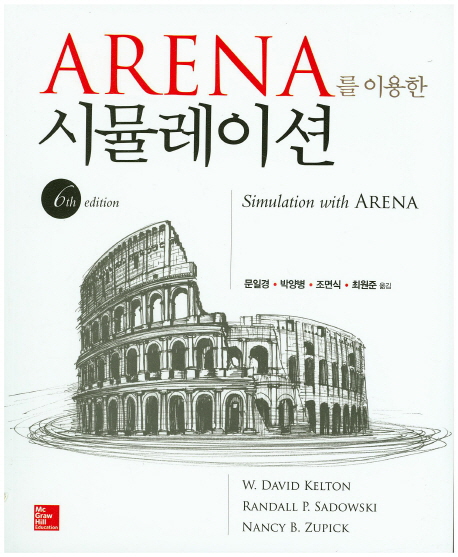 Simulation with Arena, 6th ed.
Chapter 2 – Fundamental Simulation Concepts
Slide 1 of 21
드릴 프레스
(Server)
(가공되지 않은)
Blank 부품의
도착
완성된 부품의
떠남
7
6
5
4
대기행렬 
선입선출(FIFO)
가공 중인 부품
시뮬레이션 대상 시스템 : 단순 가공 시스템
단일 제품, 단일 장비 시스템
Blank 부품이 도착해서, 장비에서 가공을 한 후, 완성된 부품이 되어 시스템을 떠남

시뮬레이션 목적:
기대 생산량 예측
대기행렬에서의 부품 대기시간, 대기중인 부품 수, 장비 가동률 예측
Simulation with Arena, 6th ed.
Chapter 2 – Fundamental Simulation Concepts
Slide 2 of 21
시스템 상세 정보
초기 (시간 0) 대기행렬은 비어있고, 장비는 유휴 상태 
기본 시간 단위 : 분 단위

입력 자료 (주어져 있다고 가정) :
	부품 번호	   도착시간(분)	도착시간 간격(분)	서비스 시간(분)
		1	0.00	1.73	2.90
		2	1.73	1.35	1.76
		3	3.08	0.71	3.39
		4	3.79	0.62	4.52
		5	4.41	14.28	4.46
		6	18.69	0.70	4.36
		7	19.39	15.52	2.07
		8	34.91	3.15	3.36
		9	38.06	1.76	2.37
		10	39.82	1.00	5.38
		11	 40.82	.	.
		.	.	.	.
		.	.	.	.

시뮬레이션은 20분 동안 진행한 후 종료
+
+
Simulation with Arena, 6th ed.
Chapter 2 – Fundamental Simulation Concepts
Slide 3 of 21
시뮬레이션 목적 : 출력 수행 척도
20분 작업 동안의 총 생산량 (P)

부품들의 대기행렬에서의 평균 대기시간 :




부품들의 대기행렬에서의 최대 대기시간 :
N = 대기를 마친 부품의 수
WQi = i번째 부품의 대기시간
Know:  WQ1 = 0 (첫번째 부품의 대기시간 = 0)
	    N > 1 (첫번째 부품은 무조건 대기 완료)
Simulation with Arena, 6th ed.
Chapter 2 – Fundamental Simulation Concepts
Slide 4 of 21
시뮬레이션 목적 : 출력 수행 척도
대기행렬에서 기다리는 부품의 시간 평균 개수:



대기행렬에서 기다리는 부품의 최대수 :
Q(t) = 시각 t에서 대기행렬에 
대기중인 부품의 수
Q(t)
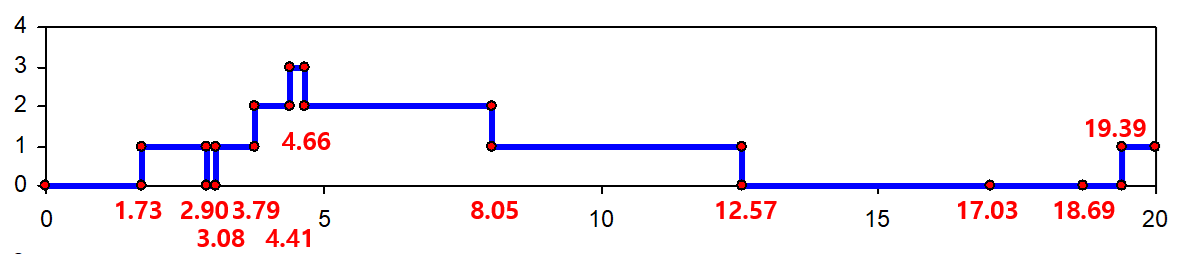 t
Simulation with Arena, 6th ed.
Chapter 2 – Fundamental Simulation Concepts
Slide 5 of 21
시뮬레이션 목적 : 출력 수행 척도
부품들의 시스템에서 체류하는 평균 및 최대 시간 (a.k.a. 주기 시간 cycle time):
TSi = 부품 i의 시스템 체류 시간
Simulation with Arena, 6th ed.
Chapter 2 – Fundamental Simulation Concepts
Slide 6 of 21
시뮬레이션 목적 : 출력 수행 척도
장비의 가동률 (가동중인 시간의 비율)




Server status B(t) = 1 for busy, 0 for idle
B(t)
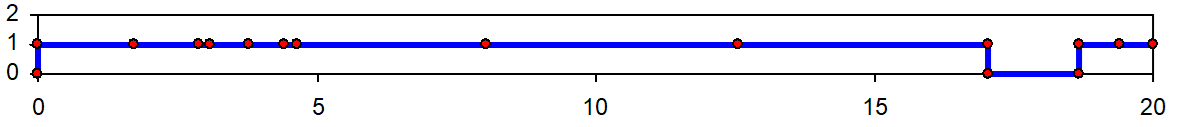 t
Simulation with Arena, 6th ed.
Chapter 2 – Fundamental Simulation Concepts
Slide 7 of 21
시뮬레이션 목적 : 출력 수행 척도
반도체 Fab 용어

20분 작업 동안의 총 생산량 (P ) : 

대기행렬에서 기다리는 부품의 시간 평균 개수 :

부품들의 시스템에서 체류하는 평균 및 최대 시간 (주기 시간 cycle time):

장비의 가동률 (가동중인 시간의 비율) :
Movement
WIP
TAT
Utilization
Simulation with Arena, 6th ed.
Chapter 2 – Fundamental Simulation Concepts
Slide 8 of 21
Analysis Options
경험에서 나온 추측
평균 도착시간 간격 = 4.08 분
평균 서비스 시간 = 3.46 분

만약, 평균 도착시간 간격 < 평균 서비스 시간인 상황이 계속된다면, 들어오는 부품 수가 시스템을 빠져나가는 부품 수보다 많아 지기 때문에, 대기행렬은 폭발함
즉, 끊임없이 대기 부품이 늘어나 대기공간이 가득 차 버림
Simulation with Arena, 6th ed.
Chapter 2 – Fundamental Simulation Concepts
Slide 9 of 21
Analysis Options (cont’d.)
대기 이론
가장 단순하고 대중적인 모형:  M/M/1 queue
첫번째 M : 도착시간 간격 ~ 지수분포, 도착시간 간격은 독립적
두번째 M : 서비스 시간 ~ 지수분포, 서비스 시간은 독립적 
1 : 장비(Server가 한대)
E(서비스 시간) < E(도착시간 간격)  안정상태 
대기행렬에서의 정확한 평균 대기 시간을 이론적으로 구할 수 있다. 



평균 도착시간 간격 = 4.08 분
평균 서비스 시간 = 3.46 분
평균대기 시간 = 3.462 / (4.08 – 3.46) = 19.31분
Simulation with Arena, 6th ed.
Chapter 2 – Fundamental Simulation Concepts
Slide 10 of 21
시뮬레이션 모델의 구성요소
개체 Entities
대부분의 시뮬레이션에는 시스템 내부를 이동하면서 상태를 변화시키고, 또 다른 개체 및 시스템의 상태에 의해 영향을 주기도 하고 받기도 하며, 출력 수행 척도에 영향을 미치는 개체(Entities)가 있다.
개체는 시뮬레이션 내에서 동적 대상물로서, 일반적으로 생성되어, 얼마동안 시스템 내부를 돌아다니다가, 그 다음에 시스템을 떠나면서 소멸한다.
일반적으로 실제 사물을 나타낸다.
단순 가공 시스템:  개체는 부품
Simulation with Arena, 6th ed.
Chapter 2 – Fundamental Simulation Concepts
Slide 11 of 21
시뮬레이션 모델의 구성요소
속성 Attributes
개체들을 개별화하기 위해 속성(Attributes)를 붙인다.
속성은 모든 개체가 갖는 공통 특성인데, 개체마다 서로 다른 값을 가질 수 있다, 예를 들면 부픔의 :
도착 시각 Time of arrival
납기 Due date
우선 순위 Priority
색상 Color
Simulation with Arena, 6th ed.
Chapter 2 – Fundamental Simulation Concepts
Slide 12 of 21
시뮬레이션 모델의 구성요소
(광역) 변수 (Global) Variables
변수(Variable) 또는 광역 변수(Global Variable)은 시스템에 존재하는 개체들의 수와 종류에 관계없이, 시스템의 특성을 반영하는 정보의 하나이다. 
속성과는 달리 변수들은 어떤 특정한 개체에 연결되어 있지 않고 전체 시스템에 연결되어 있다. 
속성을 현재 방에서 돌아다니는 개체에 붙은 꼬리표로 생각한다면, 변수들은 벽에 기록하는 것(재기록 가능)으로 생각하라. 예를 들면, 
시스템 내의 부품의 수
시뮬레이션 시계
Simulation with Arena, 6th ed.
Chapter 2 – Fundamental Simulation Concepts
Slide 13 of 21
시뮬레이션 모델의 구성요소
자원 Resources
개체들은 사람, 장비 또는 크기가 제한된 저장 공간 등과 같은 사물을 나타내는 자원(Resource)로부터 서비스를 받기 위해 자주 서로 경쟁한다.
개체는 자원이 이용 가능할 때 자원을 점유하여 사용하고, 작업이 완료되면 자원을 놓아 준다.
Simulation with Arena, 6th ed.
Chapter 2 – Fundamental Simulation Concepts
Slide 14 of 21
시뮬레이션 모델의 구성요소
대기행렬 Queues
하나의 개체가 더 이동할 수 없을 때, 예를 들면, 다른 개체가 자원의 한 단위를 사용 중인 경우, 자원을 점유하기 위해서 기다릴 수 있는 공간이 필요하다. 이 공간을 대기행렬이라 부른다.
Simulation with Arena, 6th ed.
Chapter 2 – Fundamental Simulation Concepts
Slide 15 of 21
시뮬레이션 모델의 구성요소
통계적 누적계산기 Statistical accumulators
시뮬레이션 출력 수행 척도를 얻기 위해서는, 시뮬레이션이 진행해 감에 따라 다양한 통계적 누적계산 변수(Statistical Accumulator Variables)를 추적 관리해야 한다. 예를 들면,
생산량 Number of parts produced so far
대기시간의 합 Total of the waiting times spent in queue so far
대기완료 부품수 No. of parts that have gone through the queue
최대 대기시간 Max time in queue we’ve seen so far
시스템에서 머문 시간의 합 Total of times spent in system
시스템에서 머문 최대 시간 Max time in system we’ve seen so far
Q(t) 그래프 아래 면적 Area so far under queue-length curve Q(t)
최대 Q(t) 값 Max of Q(t) so far
B(t) 그래프 아래 면적 Area so far under server-busy curve B(t)
Simulation with Arena, 6th ed.
Chapter 2 – Fundamental Simulation Concepts
Slide 16 of 21
시뮬레이션 모델의 구성요소
사건 Events
사건이란 속성, 변수, 통계적 누적치 등을 변화시키는 어떤 일로서, 실험시간의 특정 순간에 발생한다. 사건이 발생하면:  
사건 유형에 따라 상태 변화 처리
통계치 계산
미래 사건의 발생 시간을 계산
시뮬레이션을 실행하려면, 미래에 일어날 것으로 예정된 사건들에 대해서 추적 관리를 해야 한다. Arena에서 이 정보는 사건 달력(Event Calendar)에 저장한다. 
이산 사건 시뮬레이션에서는 시뮬레이션 시간이 하나의 사건발생 시각에서 다른 사건 발생시각으로 점프(Jump)
새로운 부품의 도착(A) 사건, 완료된 부품의 출발(D) 사건, 시뮬레이션 종료(E) 사건
Simulation with Arena, 6th ed.
Chapter 2 – Fundamental Simulation Concepts
Slide 17 of 21
시뮬레이션 모델의 구성요소
도착 사건
출발 사건
서비스시간
장비 가용?
대기 중
부품 존재?
A
D
Yes
Yes
도착시간간격
서비스시간
도착 사건은 도착 사건을 발생시킴. 사건 발생시간은 현재 시간 + 도착시간 간격
도착사건은 장비가 가용하면 출발사건을 발생시킴. 사건 발생시간은 현재 시간 + 서비스 시간

출발사건은 대기중인 부품이 존재하면 출발 사건을 발생 시킴. 사건 발생시간은 현재 시간 + 서비스 시간
Simulation with Arena, 6th ed.
Chapter 2 – Fundamental Simulation Concepts
Slide 18 of 21
시뮬레이션 모델의 구성요소
시뮬레이션 시계 Simulation clock variable (internal in Arena)
시뮬레이션에서 시간의 현재 값은 시뮬레이션 시계라고 불리는 변수에서 간단하게 관리된다. 
시뮬레이션 시계는 실제 시계의 바늘과 같이 시간 값이 연속적으로 바뀌지 않고, 하나의 사건 시간에서 다음 계획된 사건 시간으로 건너뛴다.  이산 사건 시뮬레이션 (특정한 시점에서만 시스템의 상태가 변화)
Simulation with Arena, 6th ed.
Chapter 2 – Fundamental Simulation Concepts
Slide 19 of 21
시뮬레이션 모델의 구성요소
사건 달력:  사건 기록에 대한 목록:
[사건 일련 번호, 사건 발생 시간, 사건 유형]
사건 발생 시간으로 정렬하여 보관
바로 다음에 발생하는 사건이 사건 달력의 맨 위에 위치함
시뮬레이션 초기화 시, 첫번째 도착 사건과 종료 사건을 스케쥴 함.
Simulation with Arena, 6th ed.
Chapter 2 – Fundamental Simulation Concepts
Slide 20 of 21
시뮬레이션 모델의 구성요소
시작 및 종료
시뮬레이션에서 중요하지만 때때로 간과되는 것은 시뮬레이션의 시작과 종료 시점을 정하는 것이다.
시작 (0분에 시작), 종료 규칙 정의 필요(20분이 되면 종료)
Simulation with Arena, 6th ed.
Chapter 2 – Fundamental Simulation Concepts
Slide 21 of 21